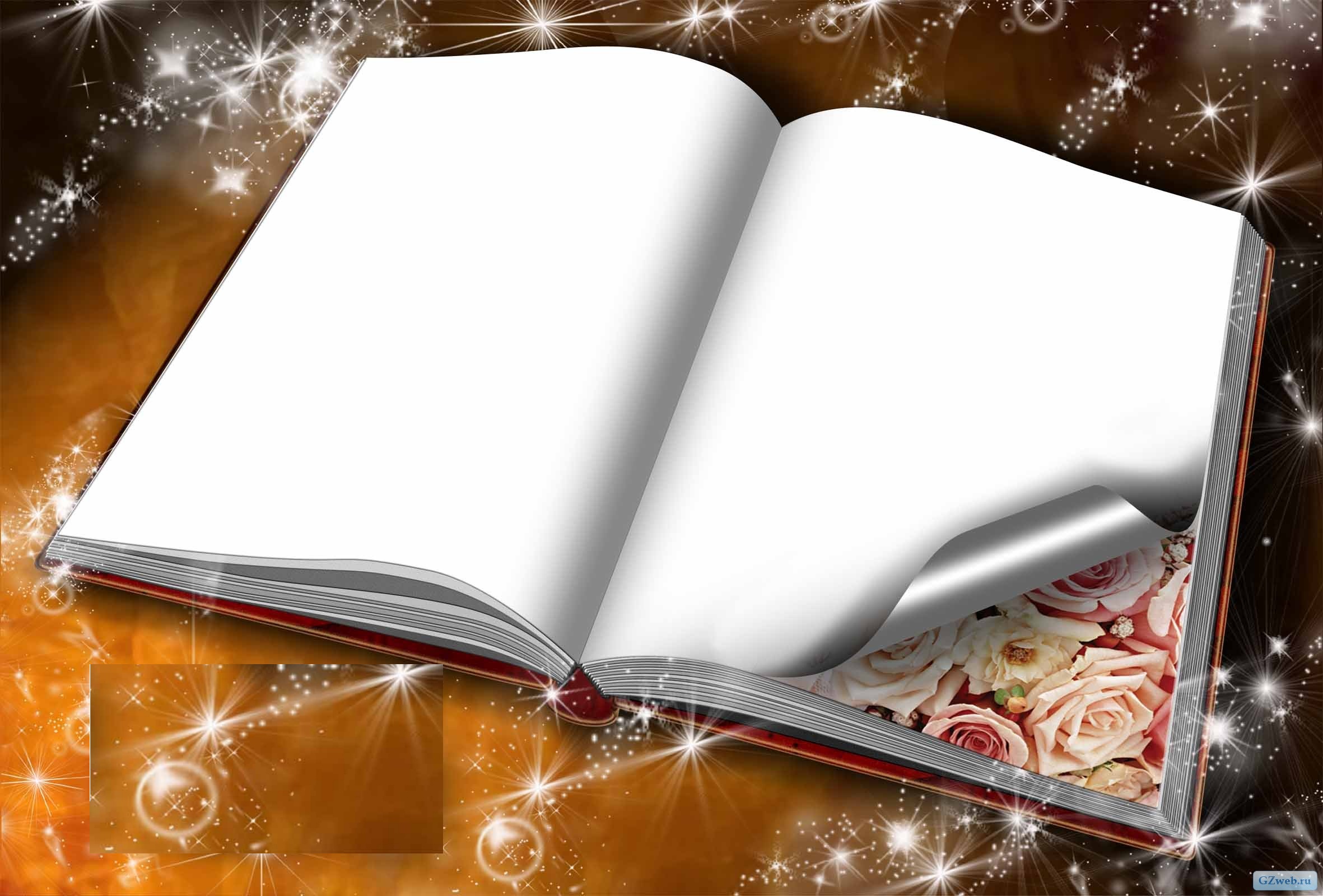 Дяченко 
Антоніна 
Феодосіївна
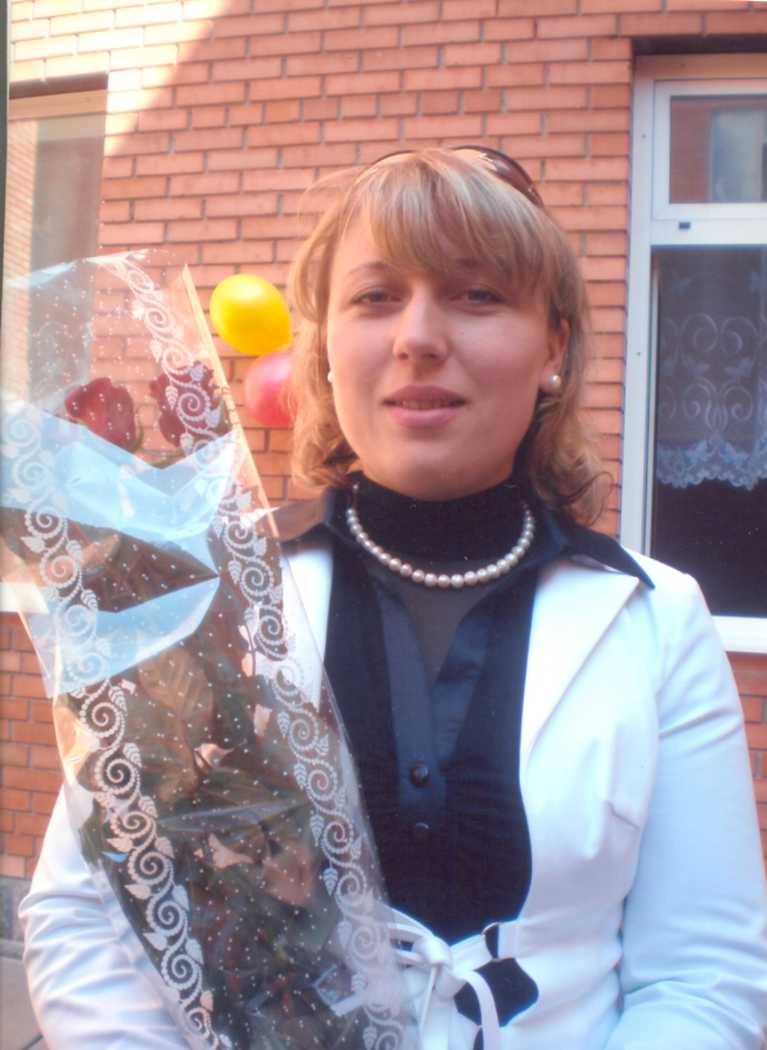 Пісківка
Досьє
Дата народження: 30 травня 1980 року
Освіта: вища, Слов’янський державний педагогічний інститут
Спеціальність: вчитель української мови та літератури, зарубіжної літератури
Посада: вчитель української мови та літератури, світової літератури 
Педагогічний стаж: 17 років 
Остання  атестація: 2015 рік 
Остання  курсова перепідготовка:2016 р.
ПЕДАГОГІЧНЕ    КРЕДО: 
З ЛЮБОВ’Ю І ВІРОЮ В ДІТЕЙ
Методична тема
«Метод проектів на уроках світової 
літератури»
Предмет вивчення – методи і прийоми проектної діяльності. 
Метою моєї праці є вивчення засобів розвитку проектної діяльності школярів.
Актуальність проблеми
підвищення ефективності уроку
підвищення мотивації до навчання та створення сприятливого емоційного стану
активізація навчальної діяльності учнів
Інтенсивність та оптимізація навчання
забезпечення оптимізації соціально – особистісного росту школяра
підвищення інтересу до предмета
формування компетентної дієздатної особистості
розвиток навичок самостійної та спільної діяльності
Модель учня
Засоби досягнення мети
незакінчені речення
«займи позицію»
дискусії
мікрофон
Інтерактивніметоди
рольові ігри
робота в парах
робота в групах
проблемні ситуації
Проектна діяльність
ТИПИ ПРОЕКТІВ
Дослідницькі
Інформаційні
Творчі
Практичні
Ігрові
5 - 6 -7 класи
Створення усних і письмових наслідувальних творів
Створення ілюстрацій та  інсценування
Відгуки на прочитані твори
Написання листів і щоденників до авторів,героїв та від імені героїв
Створення коміксів на основі прочитаних творів
Учнівські роботи
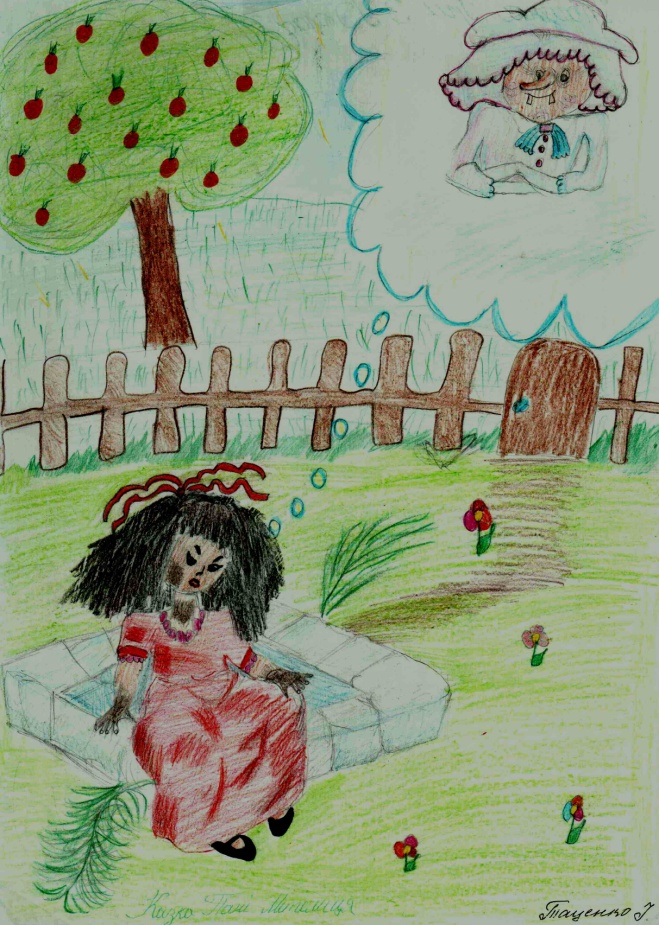 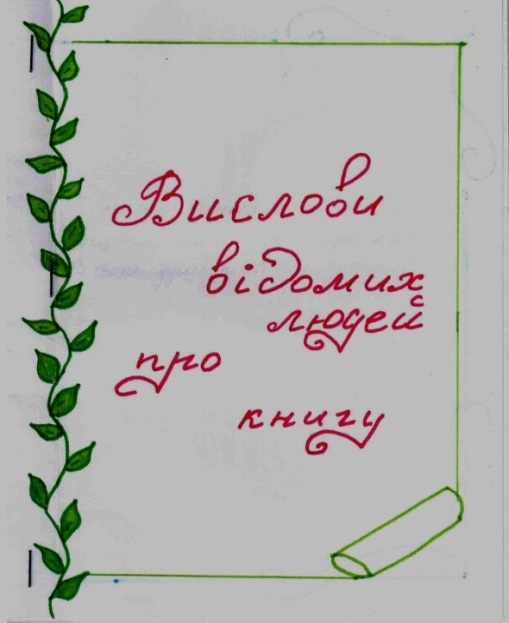 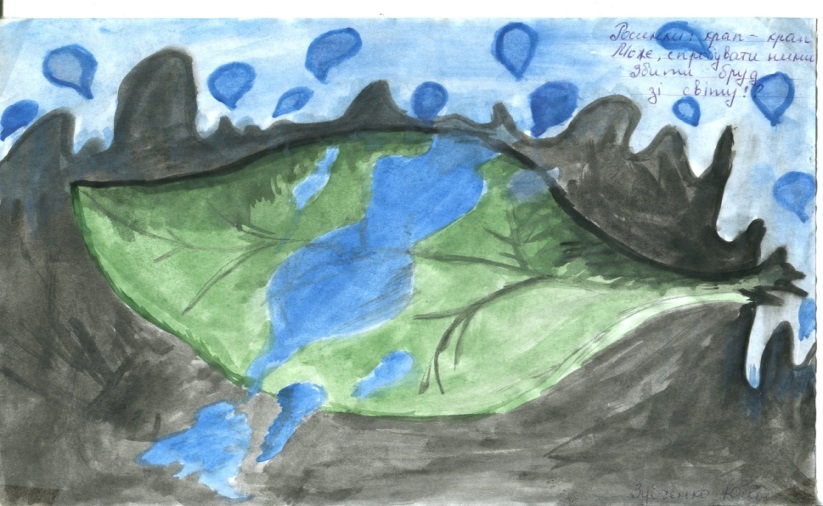 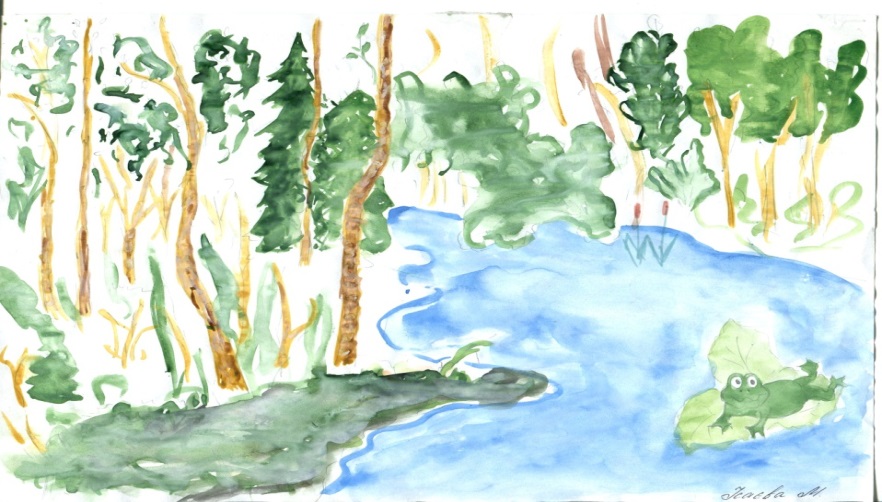 8 – 9 та 10 - 11 класи
Написання продовження твору
Створення власних наслідувальних творів
СТВОРЕННЯ  ПРЕЗЕНТАЦІЙ  В  ПРОГРАМІ 
  Microsoft Office Power Point
Написання рецензій та анотацій
СТВОРЕННЯ  НАОЧНОСТІ  ДО УРОКУ
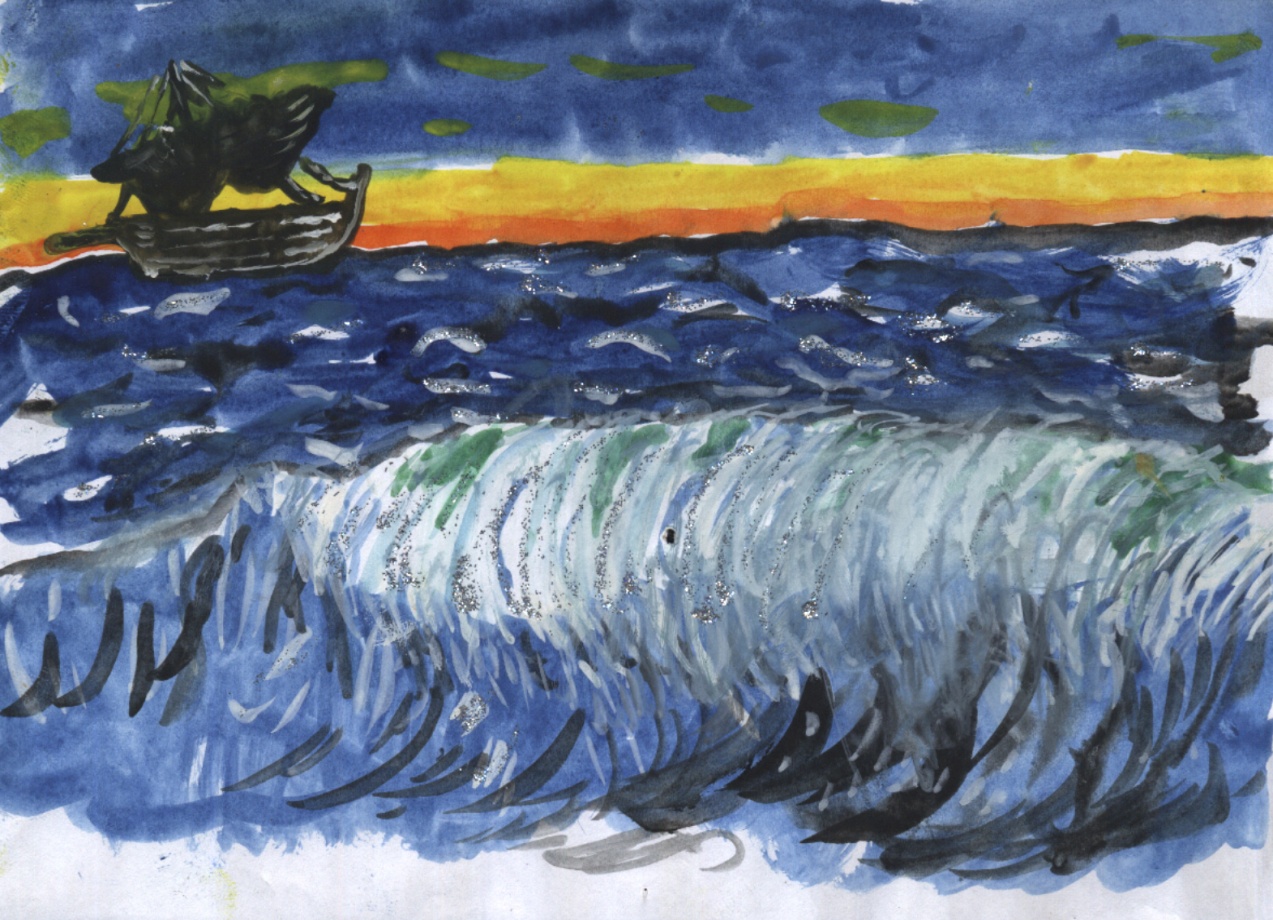 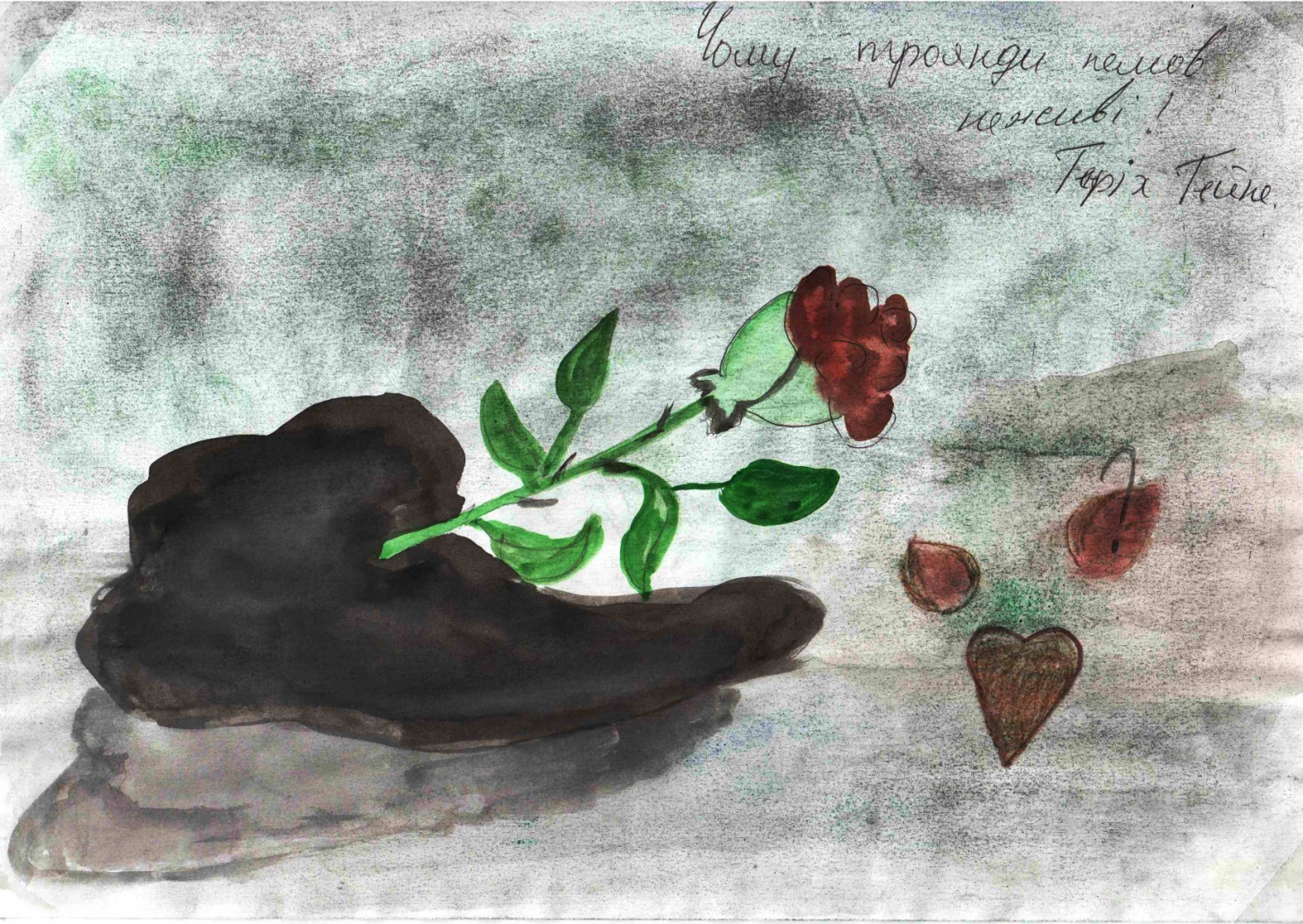 Розвиток критичного мислення
Кола Вена
Асоціативний кущ
Сенкан
Мислимо…
Кафка:
самокритичний,незадоволений написаним;
   створював автобіографічні твори;
   мав проблеми зі спілкуванням;
   показав недоліки суспільства;
   вказав на моральні зміни в людях;
   відобразив внутрішню драму «маленької людини»
невпевненість у своїх силах;
робота,що стала мукою;
проблемні стосунки з батьком;
відсутність гармонії  з оточуючими
ГГ
Грегор Замза:
«маленька людина»;
перетворився на комаху;
непорозуміння з ріднею;
втрата зв’язків із суспільством;
пристосування до «нового життя» ;
зберігає людяність
Мислимо…
Лі Бо
талановитий,самотній,
мандрує,виховує, творить,
«досконало чистий»
	поет
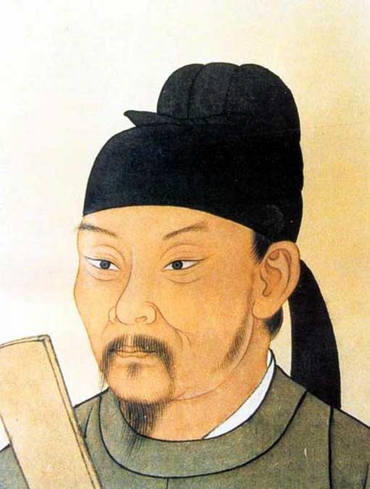 Мислимо…
Чистота
Любов
Гармонія
Щастя
Краса
Досконалість
Гармонія
Робота з творами мистецтва
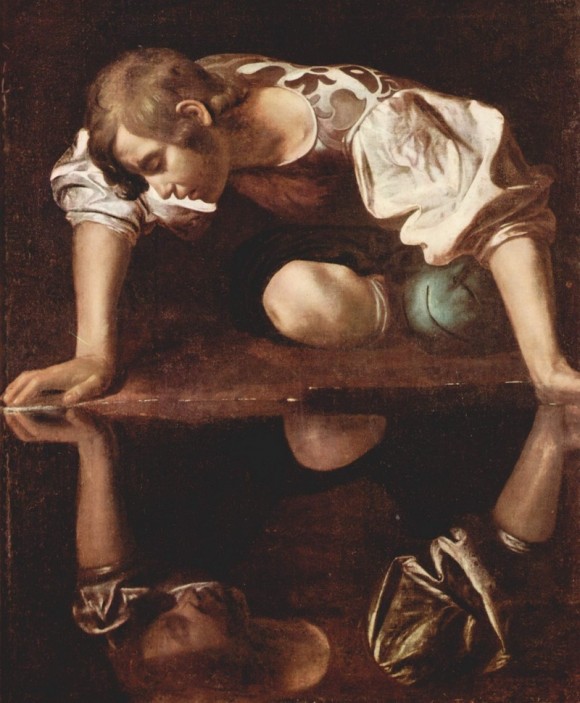 Хлопчик-зірка
Караваджо. Нарцис. 1596р.
Методична картка
Виступ на педраді: 
- Метод проектів на уроках світової літератури (Тетерівська ЗОШ ім. Н.І.Сосніної)
- Майстер-клас
Виступи на засіданнях ОМО:
- Створення проекту – один із методів формування читацької компетентності учнів (Загалецька ЗОШ)
- Розвиток творчих здібностей школярів засобами інноваційних методик (Мигалківське НВО)
Публікації:
- Прикметник:узагальнення і систематизація вивченого
- Правила вживання апострофа
- Біблійні мотиви та алегоричність образу Мойсея у однойменній поемі І.Я.Франка «Мойсей»
- Одухотворення природи в поезії Мацуо Басьо. Поняття про хоку
- О.Уайльд. «Хлопчик-зірка». Символічний зміст назви твору. Еволюція образу головного героя
Участь у фахових конкурсах:
- «Учитель року - 2011» м. Київ
- Мультимедійна презентація на сучасному уроці світової літератури,2012 р.
Олімпіади:
III-є місце у II етапі Всеукраїнських предметних олімпіад – Сахарова А. – 2013р.
Дякую за увагу!